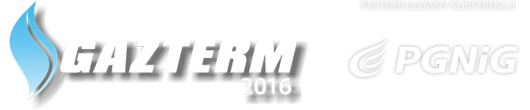 Zmiany na globalnym rynku LNG a potencjał eksportowy Stanów Zjednoczonych. Szanse dla Polski.
dr Rafał Jarosz
Ministerstwo Spraw Zagranicznych
16-18 maja 2016 r.
Międzyzdroje
Globalny rynek gazy LNG: rosnąca podaż, niepewny popyt…
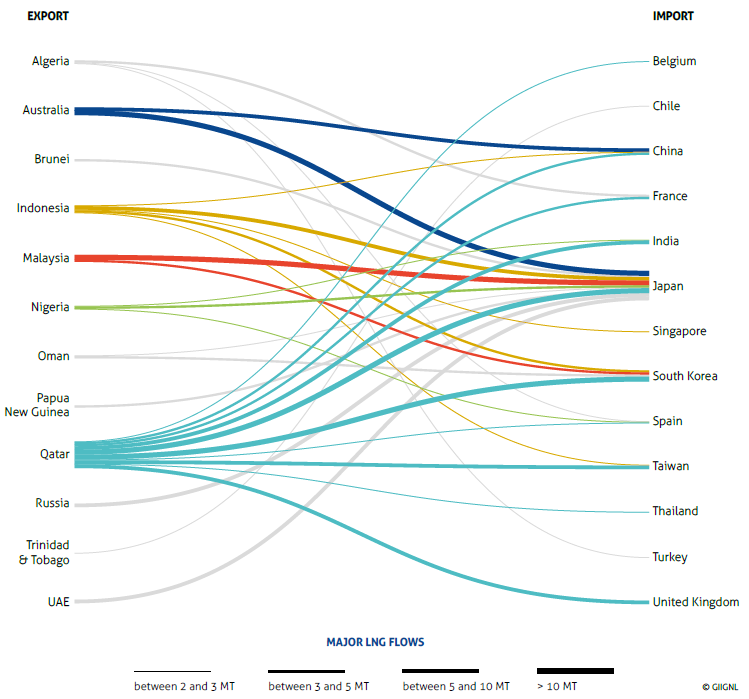 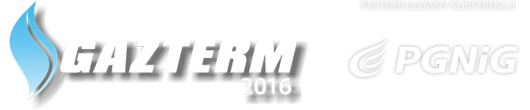 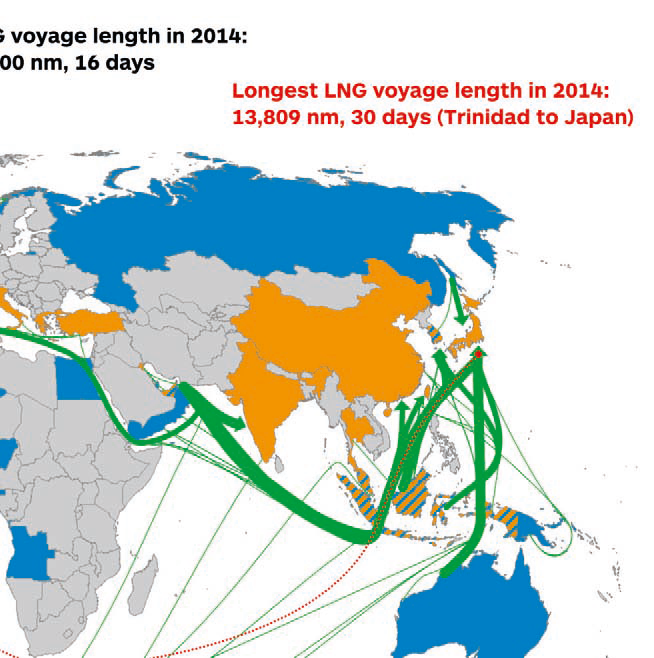 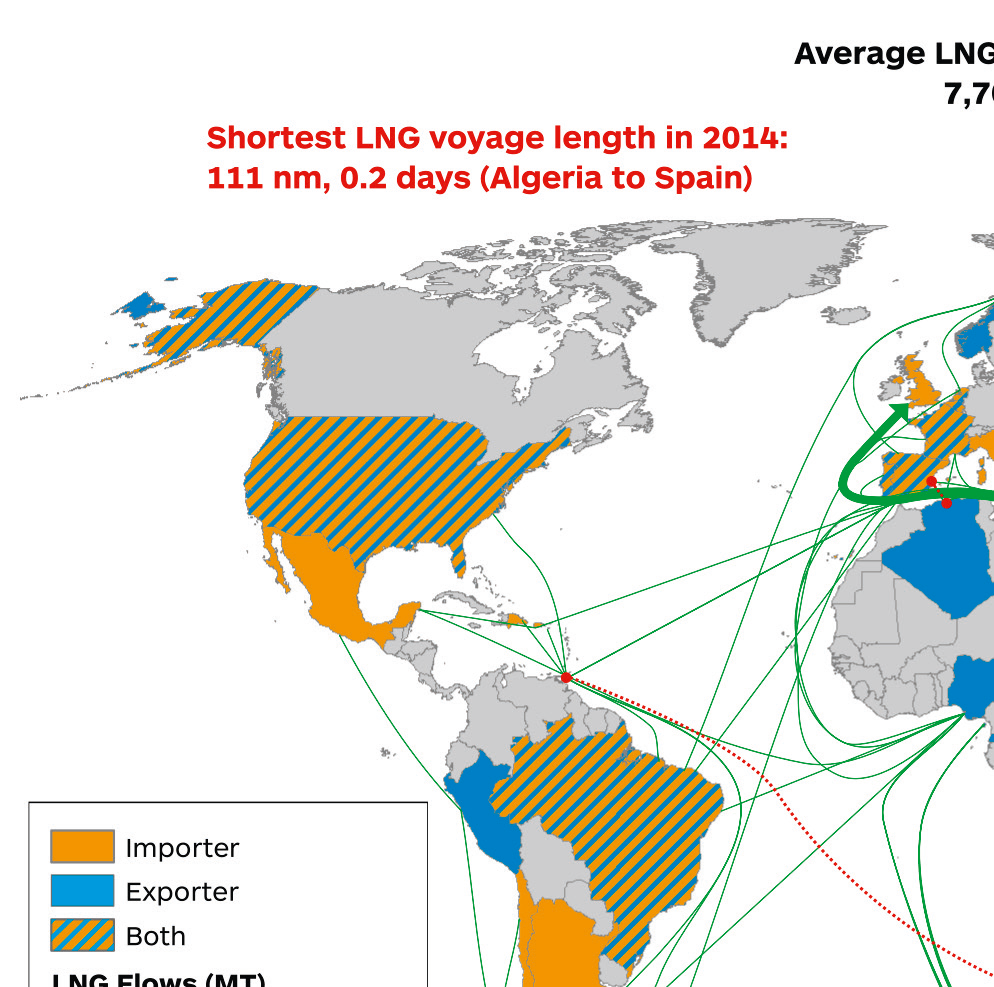 Średnia długość trasy w 2015
trasa: 14260 km (16 dni)
Najkrótsza trasa: 205 km
z Algierii do Hiszpanii: 0,2 dnia
Najdłuższa trasa: 25 574 km
z Trinidadu do Japonii: 30 dni
Źródło: International Gas Union, World LNG Report , Norway, 2015
Sytuacja i trendy na globalnym rynku LNG
Stabilizacja popytu na LNG w Azji 

Znaczny rozwój mocy eksportowych LNG powodujący pojawienie się nadwyżki LNG 

Od 2015 r. obniżki cen LNG  w wyniku spadku cen ropy

Kryzys gospodarczy w Chinach: wyhamowanie wzrostu popytu na LNG, także innych krajach regionu (np. Korea Płd.)

Rosnące zapotrzebowanie na gaz w Europie: 21 terminali o łącznej zdolności regazyfikacyjnej 207 mld m3 rocznie 

Po stronie podaży: wysoka cena LNG oraz rewolucja łupkowa w USA. Budowa terminali eksportowych w Australii i USA (ponad 90% nowych mocy)

W 2020 r. łączne moce eksportowe Australii 85 mln ton. Głównym rynkiem zbytu ma być Azja
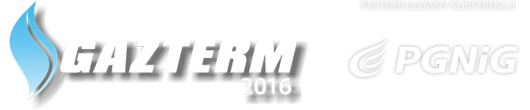 Rosnąca podaż gazu LNG…rosnąca rola USA…
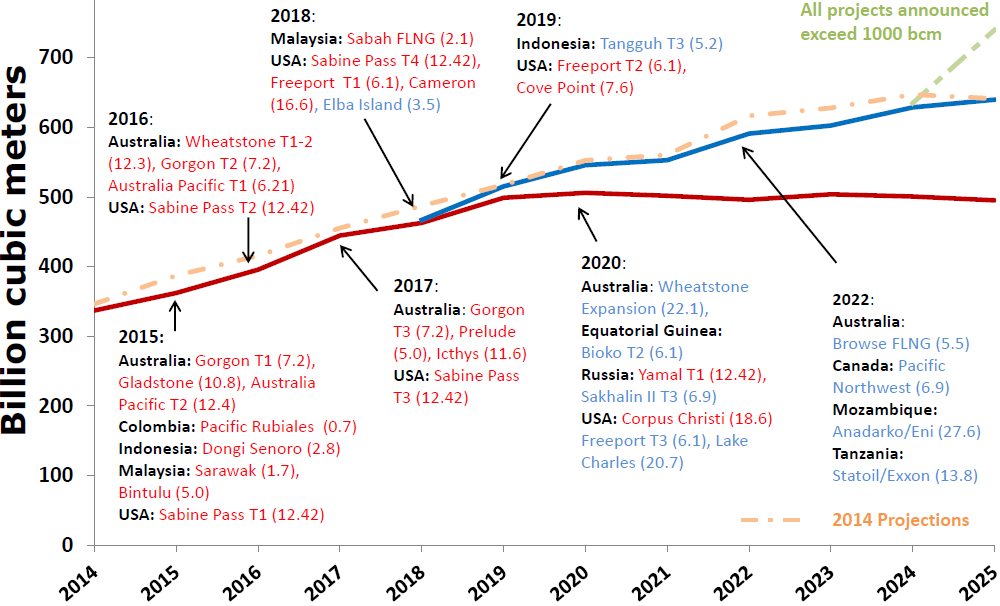 Miliardy metrów sześciennych
Potencjał eksportowy USA
Wysokie długoterminowe prognozy produkcji gazu łupkowego 
Kwestie regulacyjne:
Zgoda na eksport gazu LNG a interes publiczny
LNG Permitting Certainty and Transparency Act 
Rola DOE i FERC
Początek 2016 r.: eksport LNG ze wschodniego wybrzeża USA (z terminalu Sabine Pass) 
5 terminali w budowie 
Łączna moc tych 6 terminali wynosi 85 mln t. 
Dalsze 2 terminale otrzymały zgodę na eksport
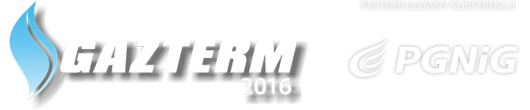 Amerykańskie terminale skraplające
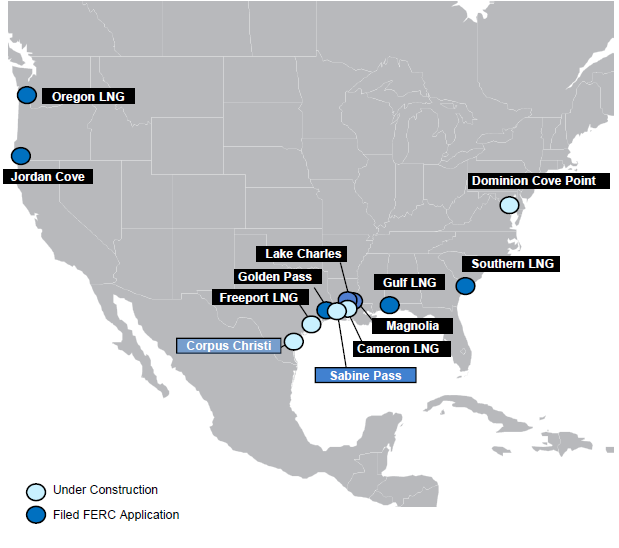 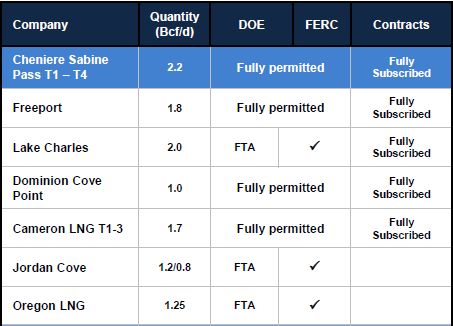 Amerykańskie terminalne  skraplające w trakcie budowy
Cena gazu LNG dla europejskich odbiorców (na podst. długoterminowych kontraktów Sabine Pass)
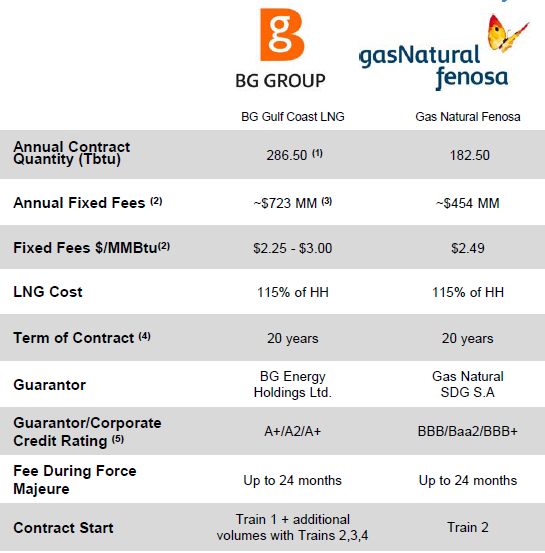 Kontrakty w Sabine Pass:
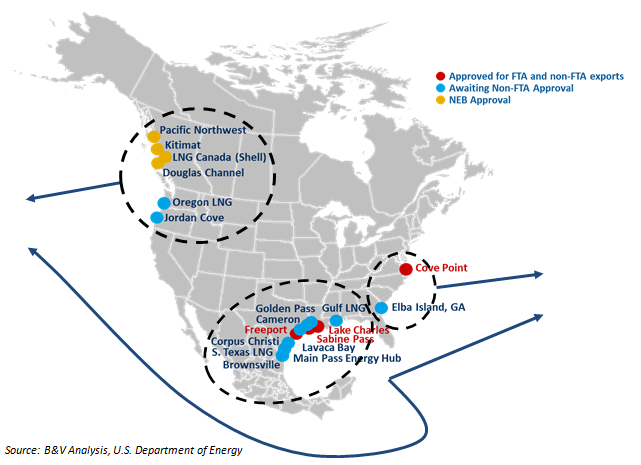 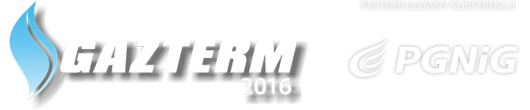 USA w grupie trzech największych eksporterów gazu LNG
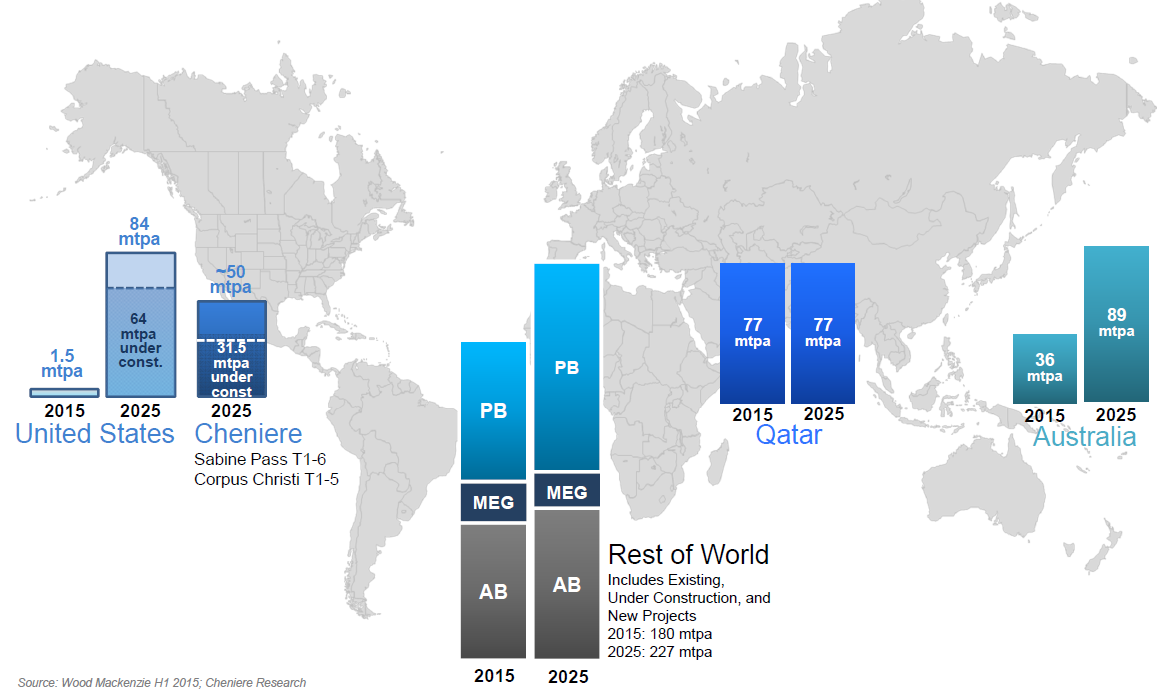 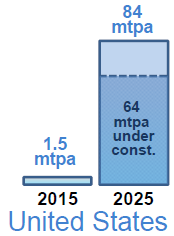 SSS
Pozostali eksporterzy: istniejące terminale (AB), w trackie budowy (MEG) i planowane (PB)
W 2015: 180 mln ton
W 2025: 227 mln ton
Szansa dla Europy, dla Polski…
Rosnące znaczenie spotowego i krótkoterminowego rynku LNG
bardziej elastyczna forma zakupu z niższym ryzykiem finansowania i czynnikiem geopolitycznym w porównaniu do wielu inwestycji gazociągowych
rosnąca rola FSRU (Floating Storage Regasification Unit)
USA w klubie państw eksportujących gaz ziemny
produkcja gazu łupkowego vs. cena amerykańskiego LNG
Walka o europejski rynek gazu ziemnego
pierwszy tankowiec amerykańskiego gazu LNG w Portugalii
zakupy polskich spółek na rynku spotowym LNG
silniejsza pozycja negocjacyjna Europy wobec firm rosyjskich
znaczenie terminala w Świnoujściu
przyszłe formuły cenowe
Spotowe zakupy  gazu LNG w Europie
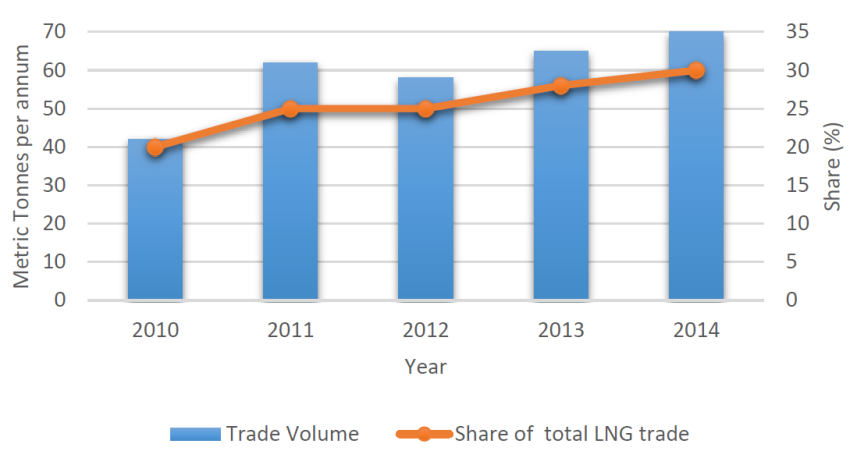 Średnia cena gazu LNG w wybranych europejskich hubach: luty 2016
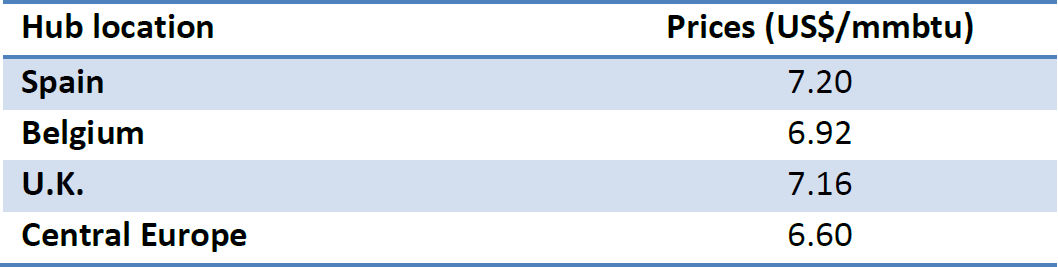 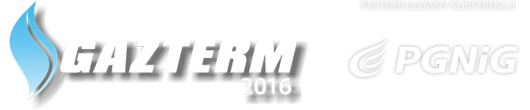 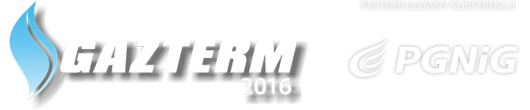 Dziękuję za uwagę…rafal.jarosz@msz.gov.pl